INDIVIDUAL DECISION MAKING
Intan Amalia
Muhammad Irfan
OUTLINE
Individual decision making
Consumers as problem solvers
Information Search
Evaluation of Alternatives
Problem recognition
CONSUMER AS PROBLEM SOLVERS
PROBLEM RECOGNITION
INFORMATION SEARCH
EVALUATION OF ALTERNATIVE
PRODUCT CHOICE
OUTCOME
Perspective on Decision Making
Types of Consumer Decisions
Extended Problem Solving  konsumen mencoba untuk mengumpulkan informasi sebanyak mungkin dari pencarian internal maupun dari sumber lain.
Habitual Decision Making  pembeli tidak berpikir panjang, karna ia membeli produk yang biasa dibeli
Limited Problem Solving  pembeli mencari jalan pintas atau tanpa berpikir panjang.
PROBLEM RECOGNITION
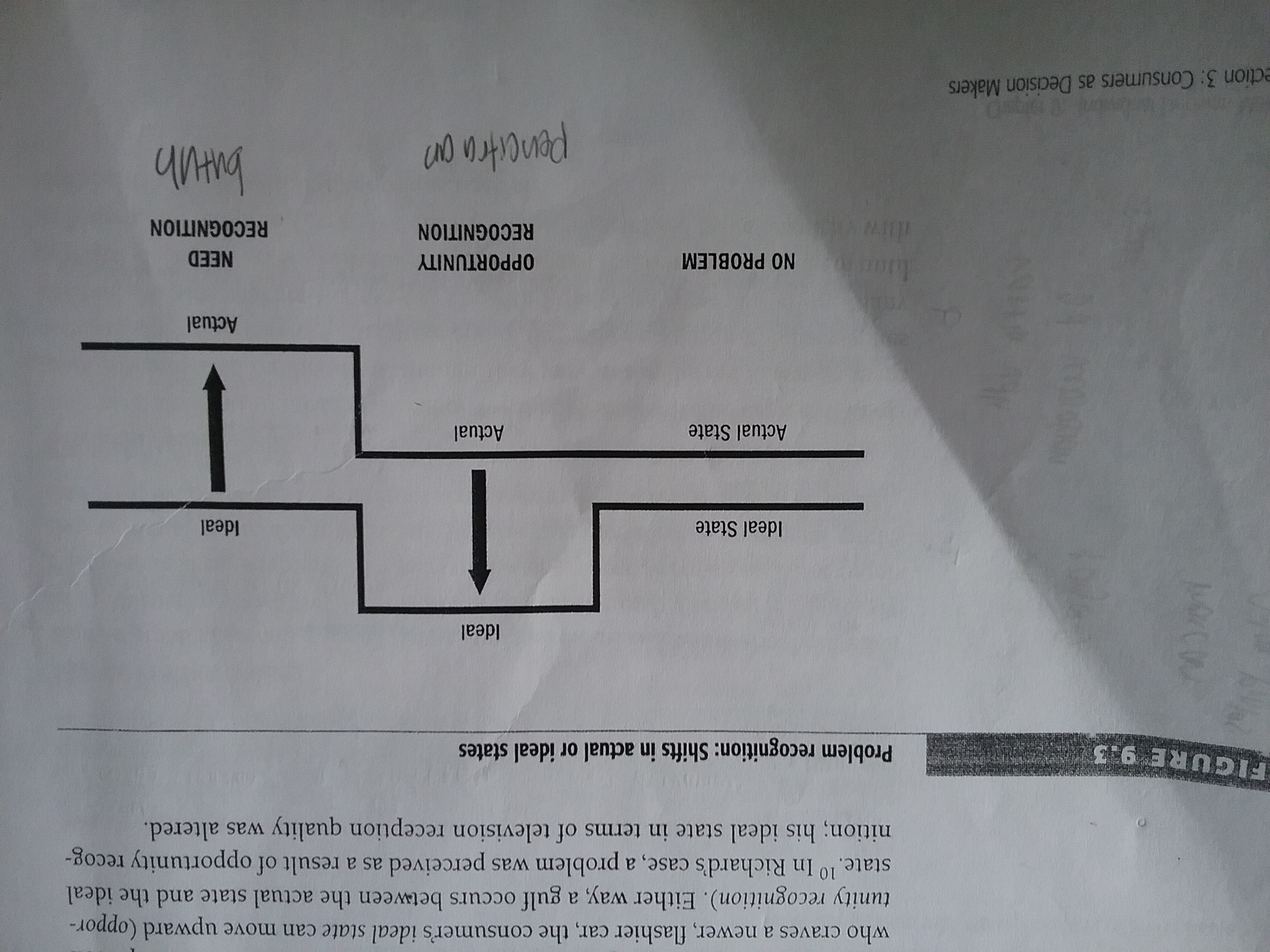 INFORMATION SEARCH
Types of Information search
Internal Search  informasi yang sudah ada di daam memori.
External Search  informasi yang diperoleh dari iklan,teman.
Deliberate Versus ‘Accidental’ Search
Membeli produk secara sengaja dan tidak disengaja
The Economics of Information
Variety Seeking  keinginan untuk memilih alternatif baru yang lebih familiar
Do Consumers Always Search Rationally?
Biases in the Decision-making Process
Sunk cost fallacy  melakukan hal yang tidak masuk akal
Loss aversion  orang lebih menekankan pada kerugian daripada mendapat keuntungan
How Much Search Occurs ?
	Wanita cenderung lebih mencari informasi dibandingkan pria.
The Consumer’s Prior Expertise 
	Pembeli yang berpengalaman informasi relevan cenderung selektif, usahanya lebih fokus dan efisien
    Pembeli yang tidak berpengalaman  cenderung bergantung pada pendapat orang lain, merek, dan harga.
Perceived Risk 
	Sebuah kepercayaan bahwa suatu produk berpotensi memiliki resiko yang negatif
Identifying Alternative
Salah satu alternatif aktif yang di pertimbangkan oleh konsumen adalah  evoked set.

evoked set adalah suatu brand yang sudah termemori dalam konsumen.
Bagaimana cara kita mempersempit produk alternative? 

Jawabannya bervariasi tergantung proses pengambilan keputusannya.
Product Catagorisation
Penentuan penting dari bagaimana suatu produk di evaluasi.


Produk yang ada di dalam pikiran konsumen biasanya memiliki kesamaan ciri-ciri.
Product Catagorisation
Level of Categorisetion
Makanan
Superordinate Level
Makanan tak sehat
Makanan sehat
Basic Level
Subordinate Level
Gorengan
Junk Food
Salad
Soup
Strategic Implications of Product Categorisation
Membandingkan dua produk, yang satu terkenal yang satu lagi kurang terkenal
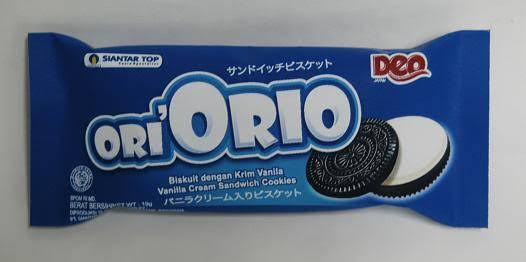 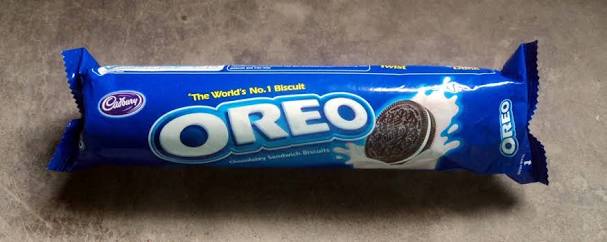 Product choice: Selecting Between Alternative
Evaluative Criteria
Konsumen memiliki poin-poin untuk membandingkan brand A dengan brand B
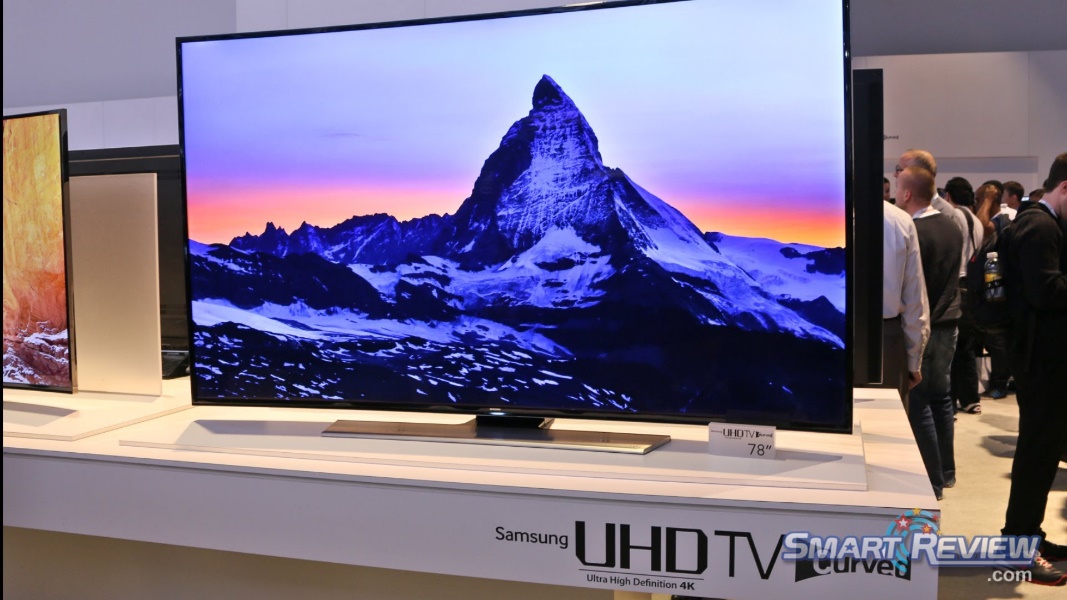 Poin atau alasan yang digunakan untuk memilih salah satu brand disebut
Determinant Attributes
Cybermediaries
Jenis Layanan yang di kembangkan untuk memenuhi sebuah permintaan informasi pada web
Relying on a product signal
Kecenderungan untuk menyimpulkan dimensi tersembunyi dari produk dari atribut yand diamati.
Market Beliefs: is it better if I pay more for it
Konsumen lebih memilih suatu brand karena selera mereka tertuju pada brand itu.
Heuristics: Mental Shortcuts

Asumsi atau pendapat pribadi mengenai suatu brand.
Country of origin as a product signal
Sebagian konsumen menyukai produk impor, dan sebagian tidak. Ethnocentrism konsumen yang tidak suka dengan produk luar dengan alasan dapat menurunkan pendapatan negara.
Choosing Familiar brand names: Loyalty or habit?
Konsumen lebih suka memilih produk dengan nama yang sudah mereka tahu atau kenal.
Inertia: The Lazy Customer
Konsumen akan membeli produk atau brand yang sama.
Brand Loyalty: A ‘Friend’ , tried-and-true
Konsumen selalu membeli produk itu.
Decision Rules
Decision Rules
Non-compensatory Decision Rules

Konsumen membeli produk hanya melihat satu atribut
Compensatory Decision Rules

konsumen membeli produk dengan mempertimbangkan beberapa atribut
THANK YOU